Figure 1. TKIs rescue FGF2-mediated inhibition of chondrocyte proliferation. (A) RCS chondrocytes were treated with ...
Hum Mol Genet, Volume 25, Issue 1, 1 January 2016, Pages 9–23, https://doi.org/10.1093/hmg/ddv441
The content of this slide may be subject to copyright: please see the slide notes for details.
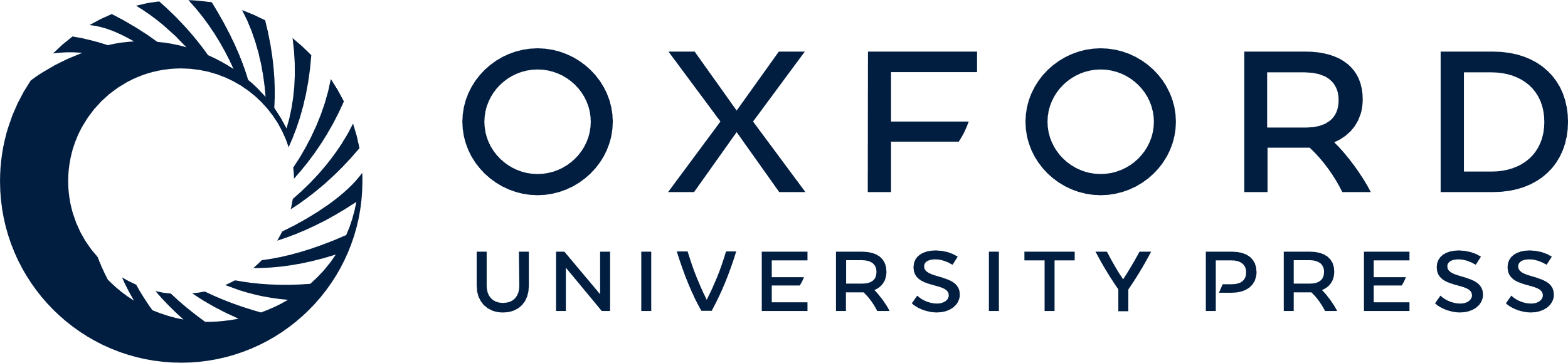 [Speaker Notes: Figure 1. TKIs rescue FGF2-mediated inhibition of chondrocyte proliferation. (A) RCS chondrocytes were treated with FGF2 and FGFR TKIs SU5402, PD173074, AZD1480, AZD4547 and BGJ398 as indicated, and cell numbers were determined by crystal violet staining 96 h later. Data represent averages for six wells. Results are representative of three independent experiments. Note the potent FGF2-mediated growth arrest, which is completely relieved by each of the FGFR TKIs at different concentrations. Also note that all TKIs show toxicity (growth inhibition in FGF2-naïve cells) at higher concentrations. (B) The optimal TKI concentrations determined in the experiments presented in (A) were applied to RCS cells treated with >40 ng/ml of FGF2, which induces the strongest possible level of FGF2-mediated growth arrest. All TKIs rescue this maximal growth arrest phenotype.


Unless provided in the caption above, the following copyright applies to the content of this slide: © The Author 2015. Published by Oxford University Press. All rights reserved. For Permissions, please email: journals.permissions@oup.com]